Estates Programme
Strategic Police & Crime Board 
Private meeting
9th January 2018
Estates Programme
Background
Building on the foundations of the 2012 Estates Strategy and the creation of the NWOW brand together with new estates solutions (Lloyd House,  Central & Western Custody and Bloxwich), WMP can now start to develop the remaining force estate in line with the new NWoW standards of modern, flexible and agile accommodation to support the delivery of WMP services. 

The programme will support the delivery of a flexible and responsive police service, integrate more effectively with partners and provide a modern, agile estate that WMP’s workforce feel pride in. The end state solution meets these ambitions in a way that will secure a more sustainable and efficient future, and supports the maintenance of strong links with the local community. 

It is proposed that the changes are expected to result in:
Reduction in WMP’s outgoings on estates seeing a reduction of ~£5m 
Reducing exposure backlog maintenance by £20m 
Generating capital receipts of £44m
2
Estates Programme
Rationalisation Project identified 35 buildings for disposal  (inc. Walsall 6 & Old Hill) ~12 left to dispose

Refurbishing WMP Headquarters and the Introduction of NWoW principles providing a more modern, flexible and agile estate enabled the release of costly city centre leasehold properties saving WMP £4.1m 

100+ premises remaining on the WMP property portfolio

Poor standards of accommodation, current £20m backlog maintenance outstanding 
Addressing the backlog maintenance will only provide a basic level of accommodation NOT NWoW standard

Outdated and not fit for purpose - £20m outstanding backlog maintenance

Not necessarily the right size or right location – doesn’t allow for business change

Made up of accommodation that cannot be easily upgraded 

For circa. 5years only H&S issues addressed within the estate with the exception of NWoW Programme and New Build Custody
Evolution & current state
3
Estates Programme
We know Lloyd House and Bloxwich work 

Introduction of Eastern Custody block as we know this model works

Programme of change to reduce the estates foot print from ~173,000 m2 to ~133,000 m2 bringing WMP generic office space ratio more in line with industry standards to 8:10

Provide a modern and flexible estate portfolio that supports operational policing

Release of prime residential land to enable the development of housing in communities 

Release of properties that can be utilised within the community 

Increased opportunity to develop partnership working with local authorities and other public bodies

A more efficient estate in line with corporate and social responsibility
How can we improve
4
Estates Programme
The Estates Programme will deliver:

A transformed WMP estates within 6 years to meet the requirements of the WMP2020 model

Resilient accommodation that enables business continuity and keeps our people and assets secure 

Facilitate the rapid deployment of police resources on a 24/7 basis across the entire force area

Futureproof estate with increased flexibility to respond to changing requirements

Reduction in annual revenue spend through the reduction of backlog maintenance

Increased space utilisation, occupational density, and agility; potentially increasing NIA/GIA ratio

Co-location with partners, achieving a greater collaboration and sharing of  physical assets 

Embedded NWOW standards in all WMP estate
High level outcomes
5
Estates Programme
The benefits will be defined through the Business Case which are outlined as:

Reduced revenue spend on excess estate by £5m pa (equates to 102 Police Officers or 168 PCSO’s)

One-off revenue saving of c £20m through the removal of back-log maintenance liability

Reduction in overall  Carbon footprint (energy consumption)

Capital receipts through the sale of freehold properties

Increased employee satisfaction through alignment with the People Deal

Increased integration with partners through co-location opportunities

Increased business efficiencies through the introduction of NWoW technology, agility principles and guidelines
Indicative benefits
6
Estates ProgrammeTarget operating model
Current
Target
Reduction in estates footprint by c.20% (to c138,000 m2 from c173,000 m2 ) through the rationalisation of the current estates portfolio (inc. property disposals)
WMP total estates footprint ~c173,000m2  within the WMP Property Portfolio
Poor standards of accommodation with £20m backlog maintenance outstanding
Rationalised Estate brought up to NWoW standards, eradicating the backlog
Generic office space ratio more in line with industry standards to 8:10, NWoW standards for office, storage, welfare and shared spaces (inc. lockers)
Varying standards of office space and shared spaces throughout the estate
Varying  NWoW standards of agility and technology force wide
Consistent NWoW technologies and working practices force wide enabling and supporting an agile workforce
Co-location of c50% Neighbourhood resources into partner owned buildings supporting greater partnership working
Neighbourhood resources located predominantly within WMP estate. In many cases small m2 requirement in large otherwise empty buildings
Public Contact Offices comprising of 10 locations force wide
Public Contact Office model comprising of 10 locations force wide 
(re-provisioned where required)
Force Response comprising of 10 hubs
New Force Response model comprising of 6 hubs
Custody block model comprising of 6 blocks and 2 resilience sites
New custody block model comprising of 4 blocks which includes 1 new block on the East incorporating TACT and 2 resilience sites
7
Estates ProgrammeTarget operating model
Current
Target
A new ECS with greater capacity and capability on WMP owned estate tested and proven to be operational in advance of 2022 Commonwealth Games
Current ECS limitations in its capacity and capability to support planned and unplanned large events
L&D provision predominantly centrally based in poor accommodation with limited force wide service delivery
An estate that satisfies the agreed Operational Learning Review which may incorporate fit for purpose learning environments within multi-functional rooms across the estate
Centrally based PPU service delivery from a poorly laid out shared building with limited capacity for growth or storage
Provision of a fit for purpose working environment for sensitive investigations that will enable officers to provide professional support to vulnerable victims
Forensics currently located at various sites with a poorly laid out main site
Main site will be redeveloped; creating a forensics hub and enabling the function to vacate other sites
Ineffective and disparate detained property and records management processes, that impact on operational service delivery
Create a Logistics Hub for key services, including Fleet, IT&D storage, Facilities, centrally based detained property and records management
Operations’ functions to be centralised
Operations are currently located at a number of sites impacting on operational tasking and resilience
ROCU currently housed in temporary accommodation and/or compromised covert locations, need a long term fit for purpose solution
ROCU to exit current locations and co-locate functions that naturally align with ROCU (i.e. CCU). Covert elements to be accommodated in leasehold property
8
Estates ProgrammeHot Topics
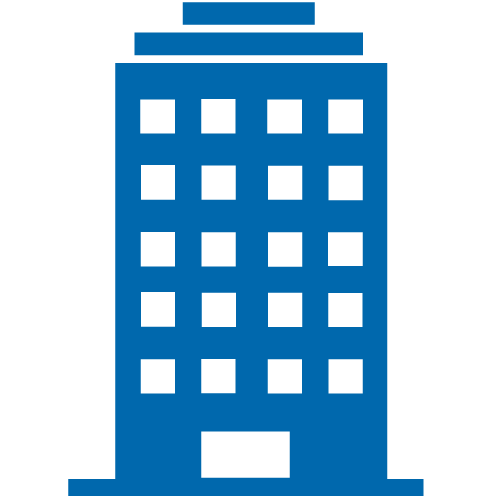 9
Estates ProgrammeEnd state solution - Retain
10
Estates ProgrammeEnd state solution – Sell & re-provision
Re-provision for the purposes of this slide relates to relocation  of people, assets and services to WMP owned or partners’ buildings.
11
Estates ProgrammeCapital receipts & Expenditure
TEXT BOXES REMOVED DUE TO THEM CONTAINING COMMERCIALLY SENSITIVE INFORMATION
12
Estates Programme
Appendices
Estates ProgrammeGeographical Representation
End State inc. Custody – WMP Freehold only
‘As is’ – WMP Freehold & Leasehold
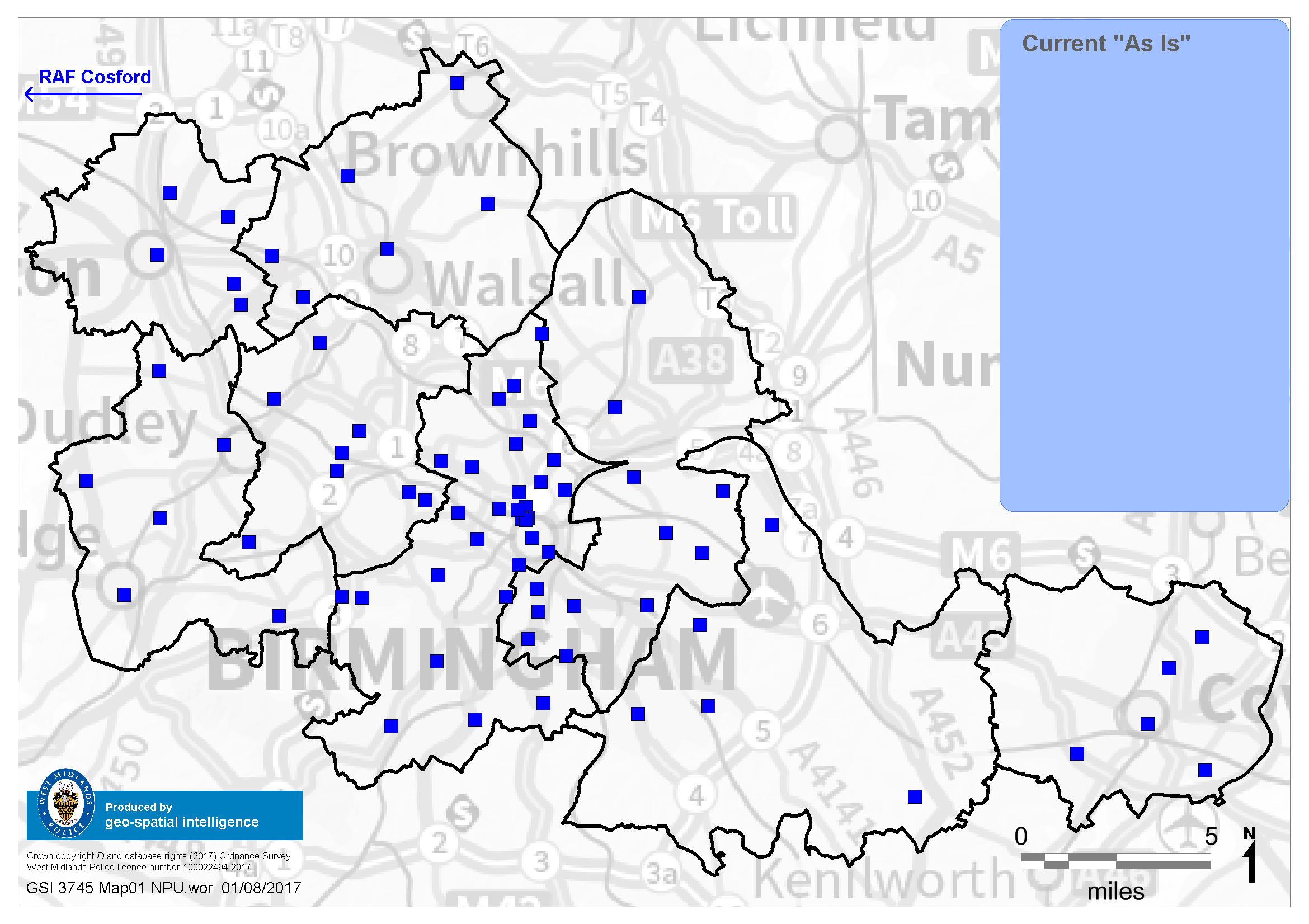 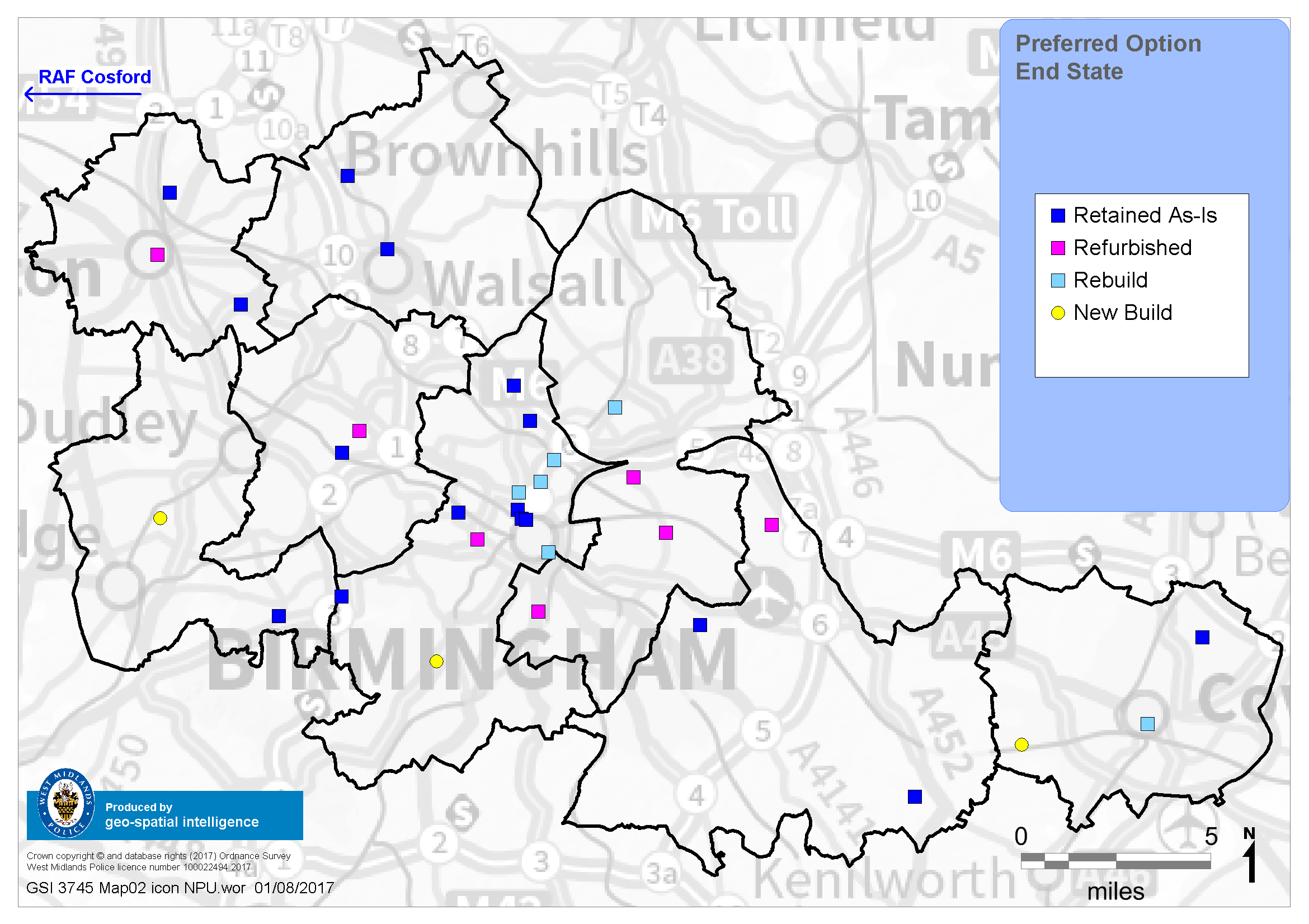 Bloxwich
Low Hill
Sutton Coldfield
PCO re-provision
West Bromwich
Holford 
Drive
Lloyd House
Chelmsley Wood
Brierley Hill
Stechford
Bournville
Solihull
Coventry Central
End state identifies WMP freehold properties only with the exception of Walsall Civic Centre. Excludes future partnership co-locations, opportunities to be explored following approval.
14
Estates ProgrammeGeographical Representation DY – Partnership opportunities
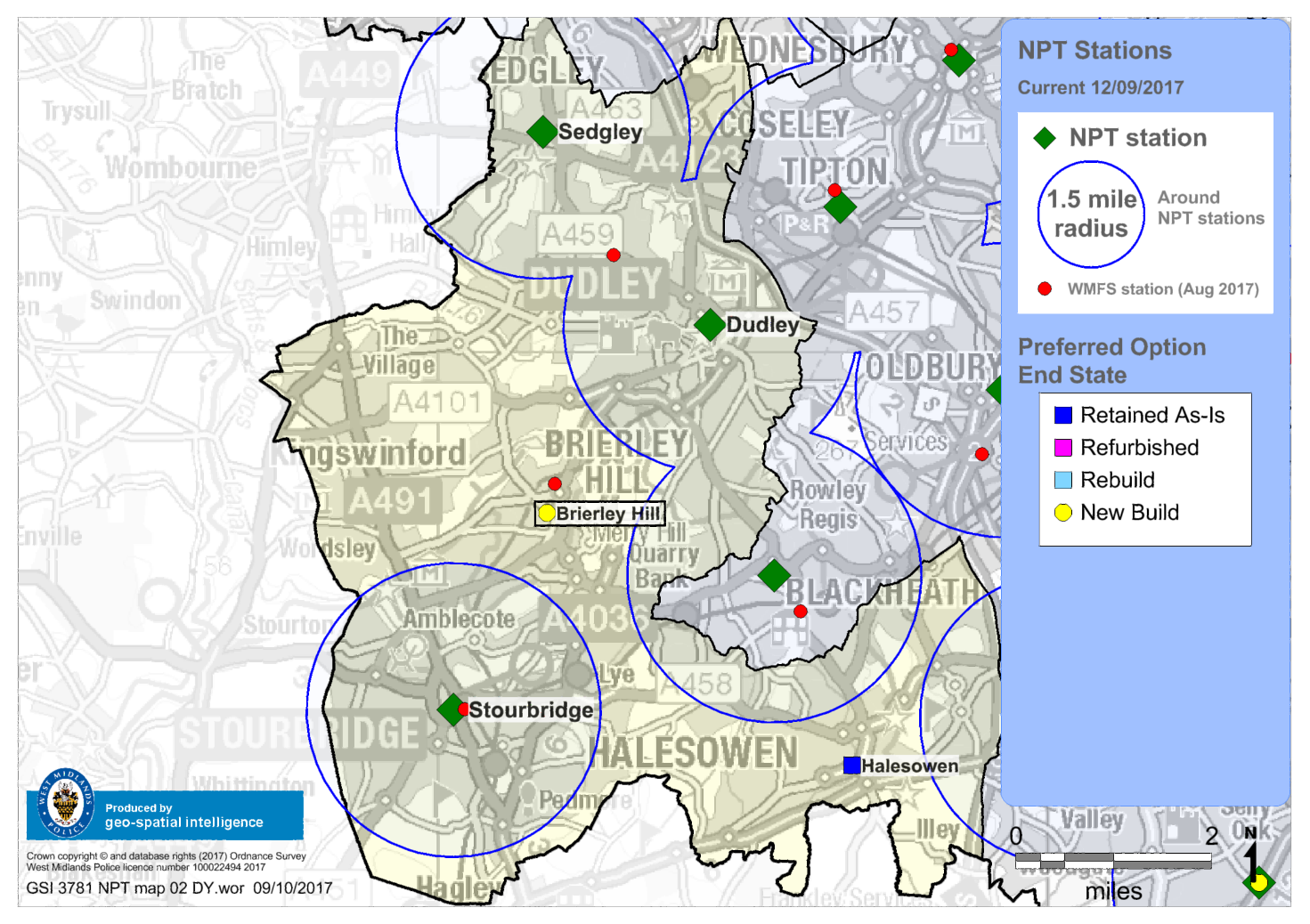 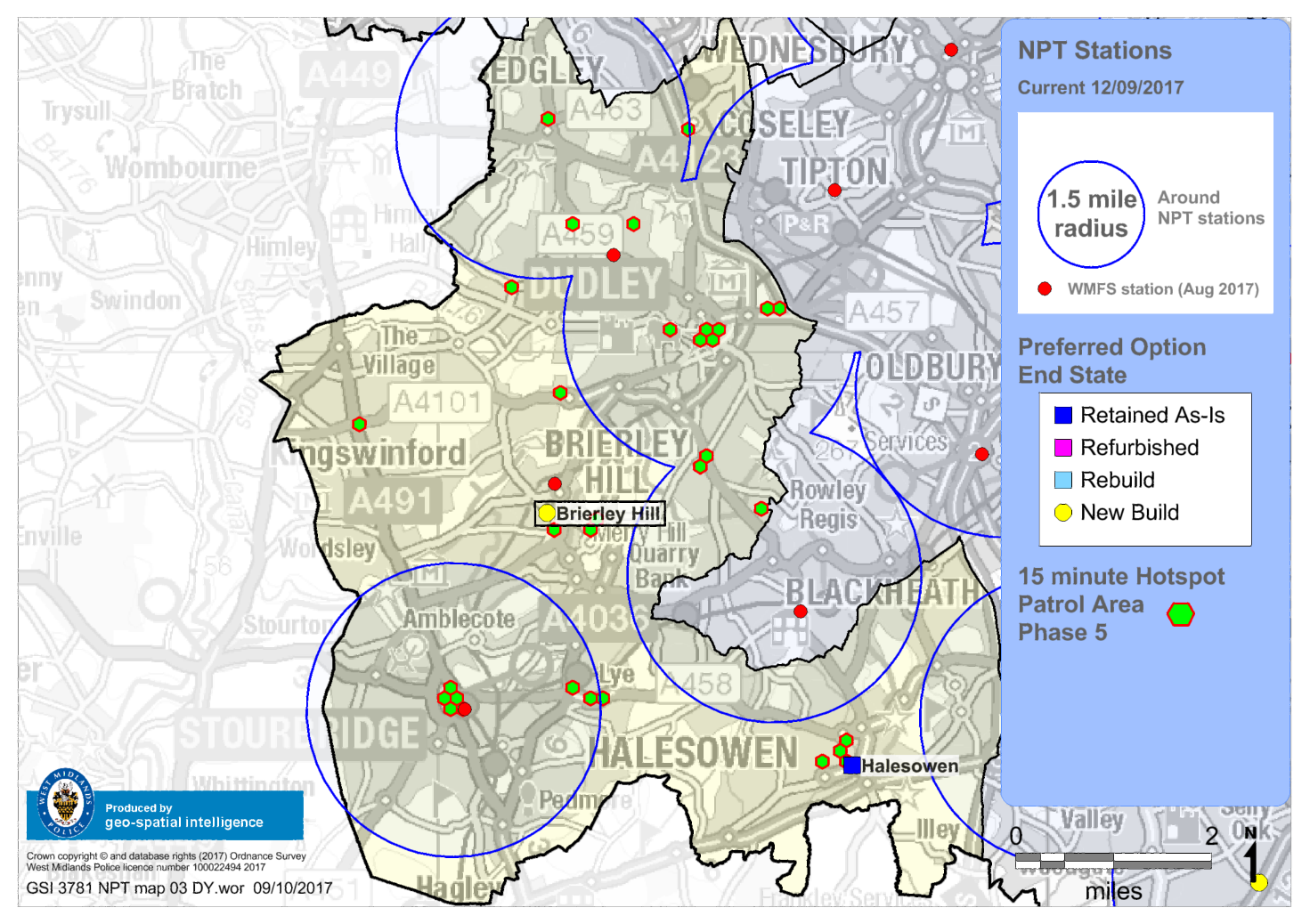 Crime Hot Grids
15
Estates ProgrammeGeographical Representation
End state– Custody only
‘As is’ – Custody only
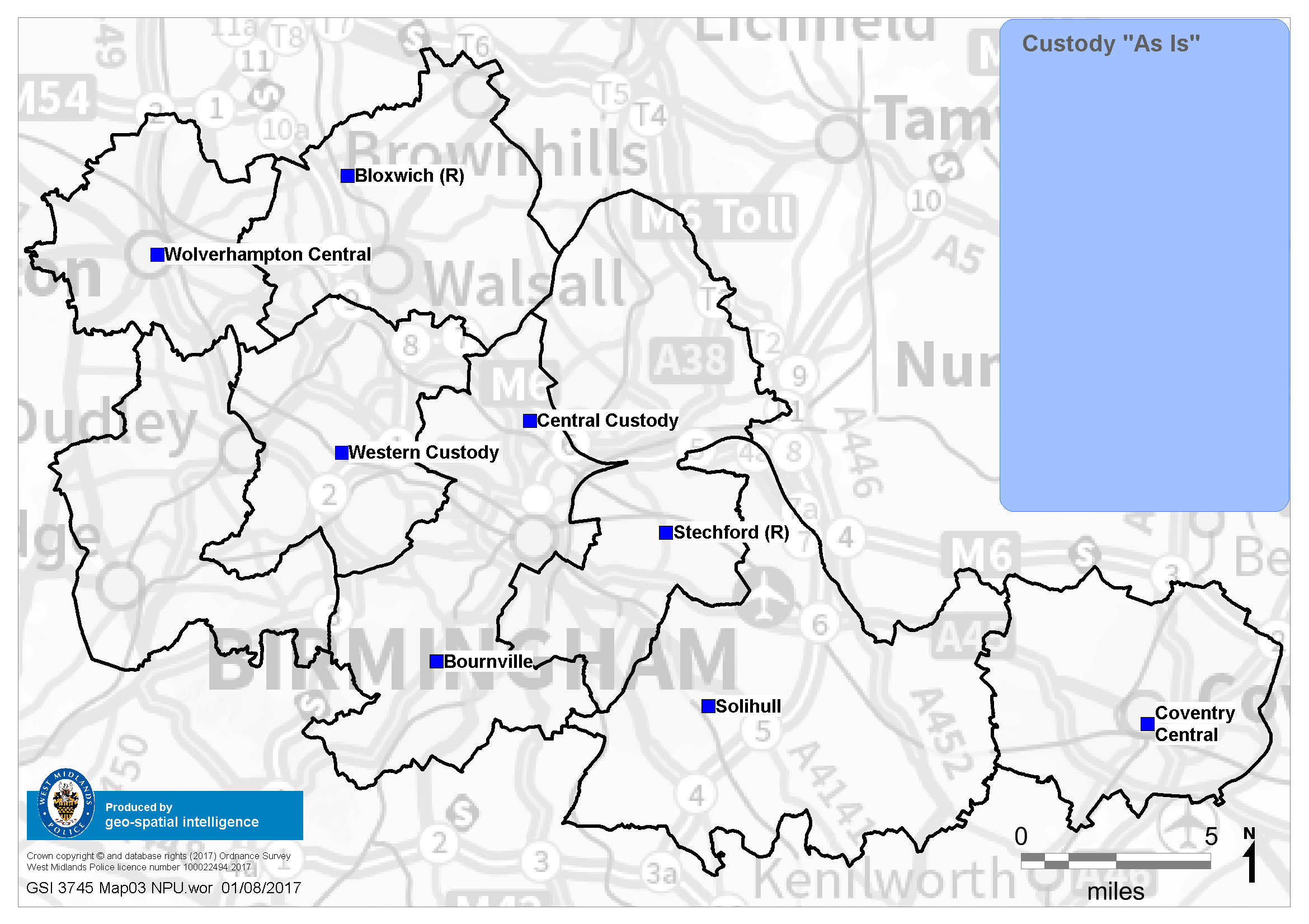 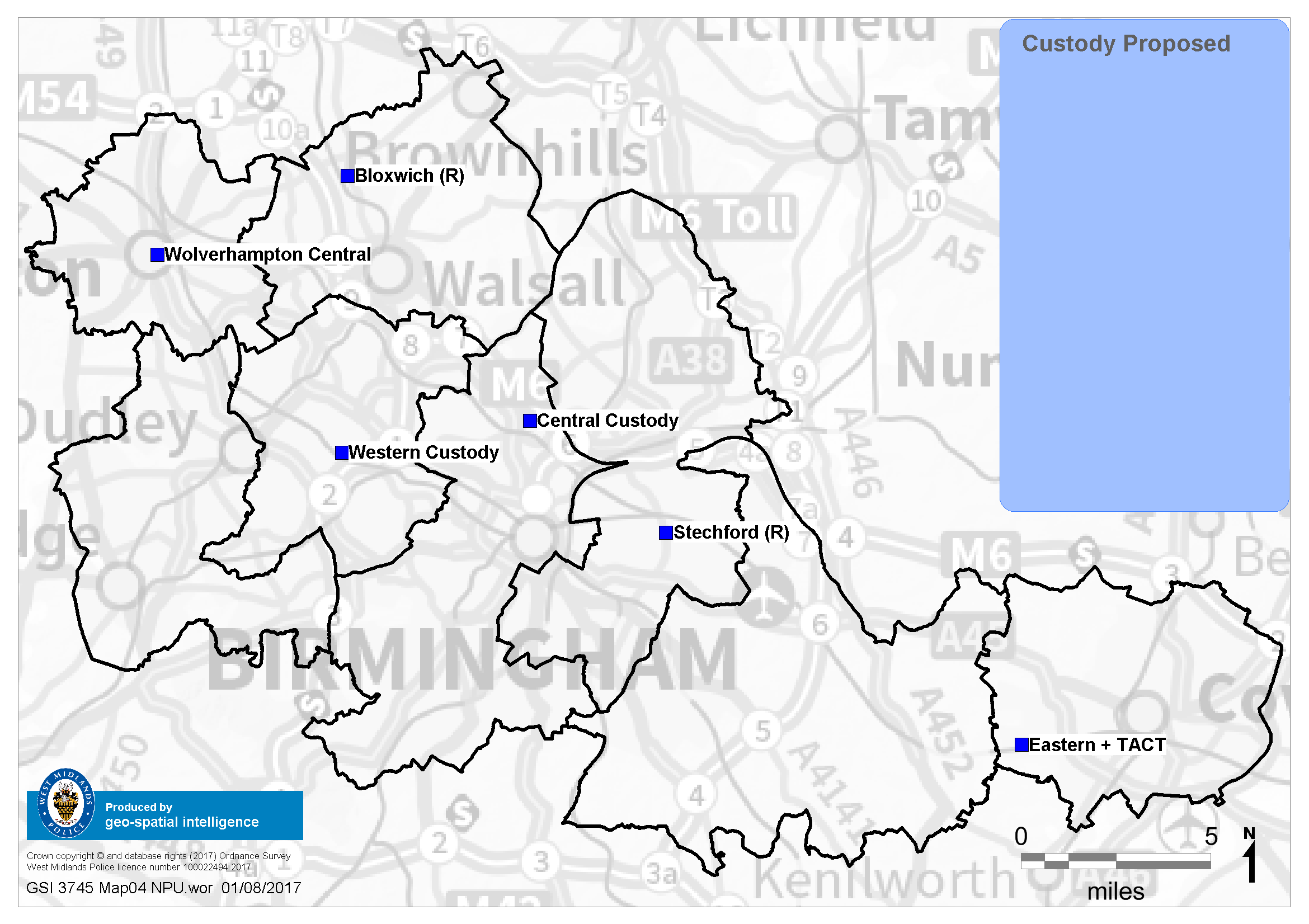 TACT
16
Estates ProgrammeRemaining Rationalisation ‘35’
Buildings remaining for disposal under the Rationalisation Project after FY17/18 will move under the Estates Programme going forward. These will be built into the overarching Programme Business Case for Estates.
* Has been approved to retain until March 2019 following CR . This will be subject to review under the Estates Programme, could be used as a potential decant location throughout the programme lifecycle.
17
Estates ProgrammeEnd State for Public Contact Offices & NPT’s
PORTFOLIO – LOCAL POLICING – ACC BOYCOTT

WMP will retain 10 Public Contact offices – 2 each for both Birmingham NPUs:

           New locations
Wolverhampton Central (NWoW)
Bloxwich (as is)
Brierley Hill (new build)
West Bromwich (NWoW)
Lloyd House (as is)
Bournville Lane (new build)
Stechford (NWoW)
Sutton Coldfield partner (Re-provision)
Solihill partner (Re-provision)
Coventry Central (re-build)

It is assumed that 50% Officers and staff within NPTs will move into partnership buildings, e.g. WMFS, Las etc

Where the patrol area is within close proximity to one of WMPs core buildings, then that NPT would be based in that building
 
Other properties retained in addition to those above are in geographically advantageous locations and/or in high demand areas. These include Bilston (WV), Low Hill (WV), Moseley (BE), Bell Green (CV), Winchcombe Road (SH), Summerfield (BW), Walsall Civic Centre (WS) 

Current location leases with Local Authorities/WMFS will be drawn up as formal agreements

NPTs based at Digbeth will be relocated into the new build at Bradford Street allowing for Digbeth’s disposal
18